Oncor DPC Process Overview
TWG – 11/21/2024

David Amend
Oncor – ERCOT Discussion
Oncor NOMCR/CAMR Groups and Roles
TMS Modeling Group
Line ratings (static and dynamic)
Modeling of equipment (breaker and switch status)
ERCOT OS (Outage Scheduler) outages (new equipment, pseudo switches, equipment retirement)
ACF (Asset Commissioning Form) sign-off

TGO Support Engineering
NOMCR review
Contingency definitions and CAMR submission
Tagging of N.O. switches and by-pass requiring DPC_CAMRs in iTOA (Outage Mgmt Tool)
DPC_CAMR submissions
ACF (Asset Commissioning Form) sign-off

TGO Control Room
ACF (Asset Commissioning Form) approval
Coordination of DPC_CAMR execution with ERCOT Control Room
Equipment switching and energization oversight/accountability
Oncor Electric Delivery Company LLC. All rights reserved.
2
NOMCR Lead Time RequirementsTMS Modeling Group
Stricter lead time requirements have reduced situations where ERCOT rejects outages because the associated NOMCR has not been submitted. http://www.ercot.com/gridinfo/transmission/opsys-change-schedule.html
Oncor Electric Delivery Company LLC. All rights reserved.
3
DPC Eligible Changes
Static Line ratings (TMS Model Group)
Can make changes to existing ratings
Can change from static to dynamic provided the new ratings are based static temperature tables using ERCOT temperature telemetry
Cannot add a second owner 
Cannot add any new telemetry information
Dynamic Line ratings (TMS Model Group)
Can make changes to existing ratings 
Can change from dynamic to static
Cannot add a second owner 
Cannot add any new telemetry information
Breaker and Switch status (TMS Model Group)
Subject to ERCOT discretion.  The preferred method is for the status to be submitted according to the 3.10.1 timeline with the appropriate outage entry in the ERCOT Outage Scheduler.  New telemetry information is not allowed.
Contingency Definitions (TGO Support Engineering)
Subject to ERCOT discretion.  Each request will be examined to determine feasibility.
RAP and SPS changes or additions (ERCOT)
Subject to ERCOT discretion.  Each request will be examined to determine feasibility.
Net Dependable and Reactive Capability (NDCRC) values (ERCOT)
Oncor Electric Delivery Company LLC. All rights reserved.
4
Oncor DPC Submission Criteria
DPC_NOMCRs are only submitted for:
Line rating changes.
Requires Oncor executive approval unless rating change due to equipment failure
DPC_CAMRs are only submitted to:
Enable/disable already defined contingencies for topology changes
Goal to minimize the DPC_CAMRs that require defining a new contingency definition
Oncor Historical DPC Submissions
Oncor Electric Delivery Company LLC. All rights reserved.
5
NOMCR to CAMR ReviewTGO Support Engineering
Support Engineer team reviews all NOMCRs every week and identifies if a CAMR is required related to that particular NOMCR.
NOMCR Submitted
CAMR needed?
Clean-up CAMR?
Support Engineers submit CAMR to add manual single/double and permanent double as required for that particular NOMCR. 
All new contingencies are DISABLED until new equipment is energized (triggered by ACF receipt and often aligned with pseudo switch triggers).
NO
YES
NO
Submit CAMR
YES
Do nothing
Submit Clean-up CAMR
ACF approved by NOMCR team. They fix all new equipment and retirement (if any) outages as per latest in-service date on ACF.
Clean up NOMCR has been submitted by NOMCR team to remove old equipment, lines, pseudo switches etc..
ACF Received
ACF Triggers Contingency Change?
Do nothing or wait for Clean Up NOMCR
NO
Clean up NOMCRs are processed just like other NOMCRs, but the resulting NOMCRs are merely to delete manual contingencies and enable any permanent doubles/disabled singles that need to be enabled.
YES
Submit DPC CAMR and Email to identify all contingencies that will be enabled/disabled
Up to 48 hrs in advance of Effective Date
Wait for Clean Up NOMCR
Oncor Electric Delivery Company LLC. All rights reserved.
6
Oncor Program Management Tool (PETE)inc. NOMCR Stages and Asset Commissioning (AC)
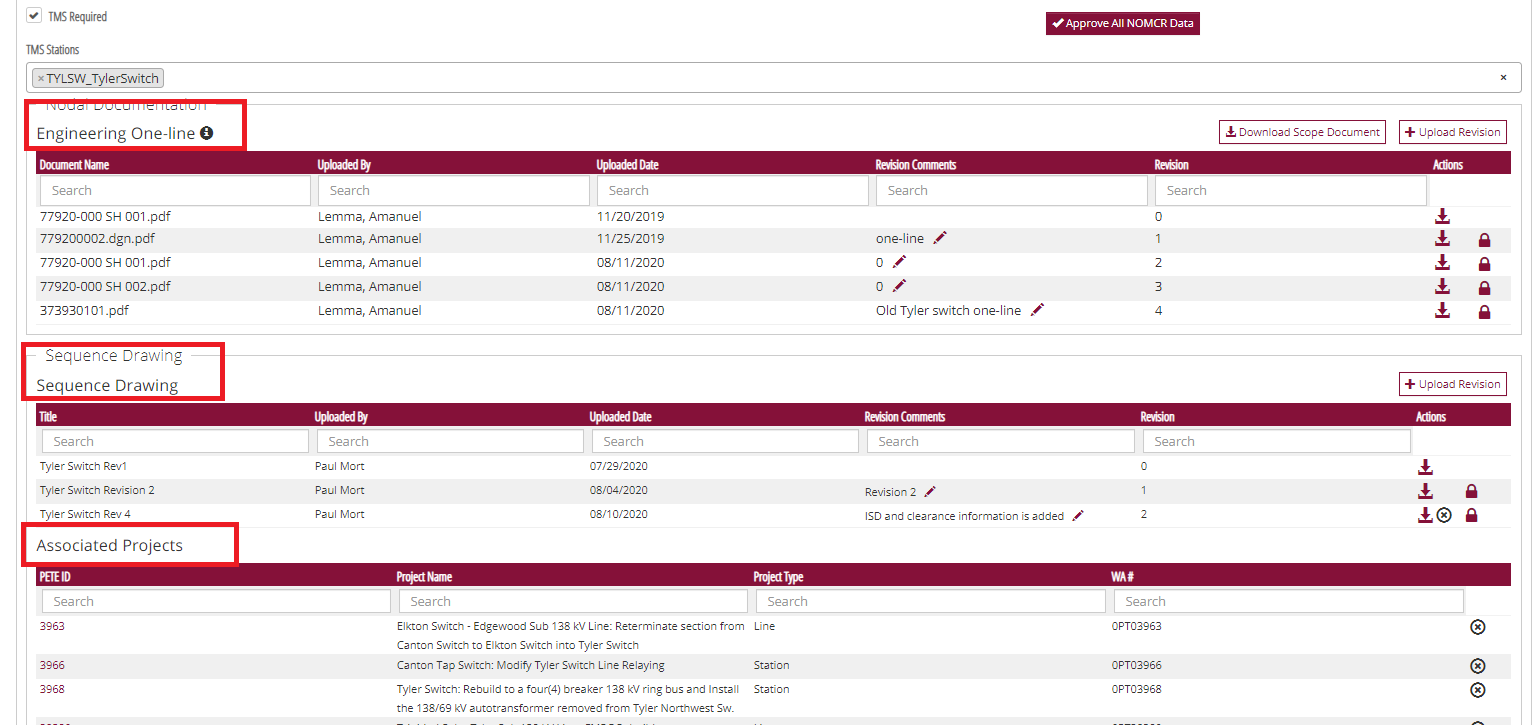 Oncor Electric Delivery Company LLC. All rights reserved.
7
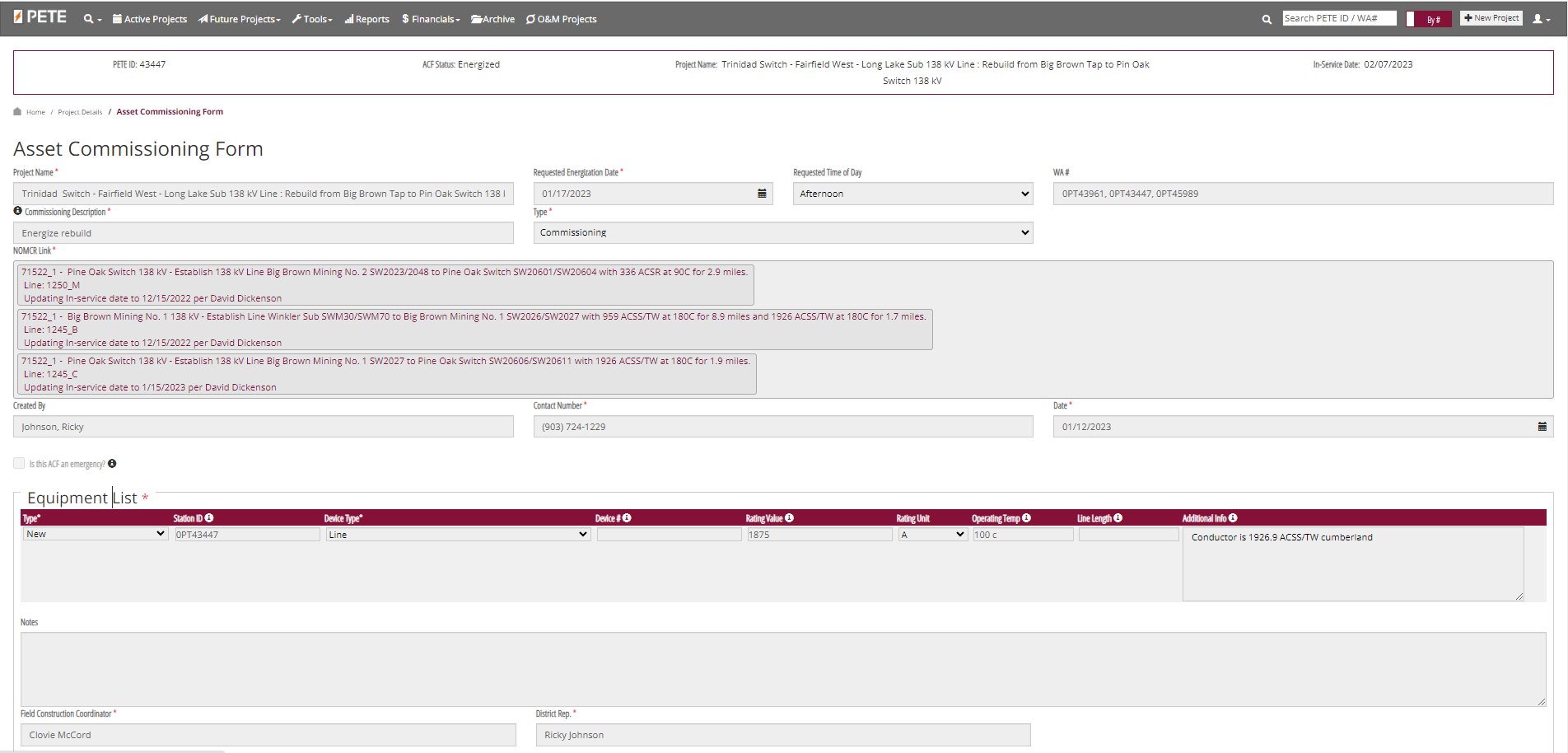 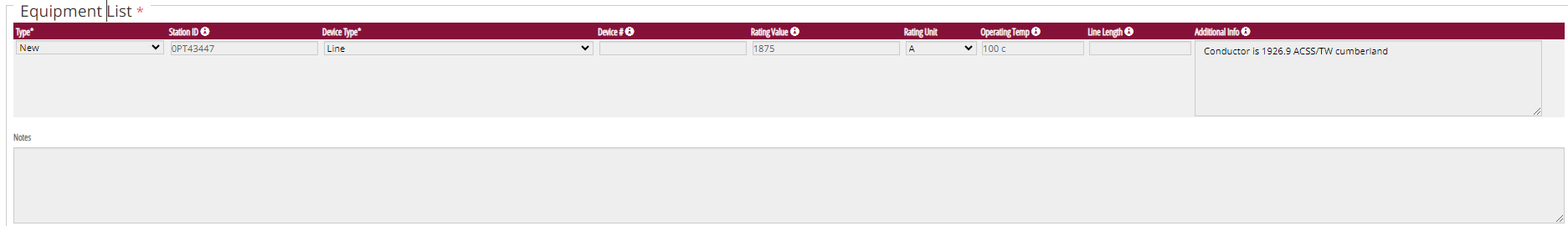 Triggered by a energizing a new line
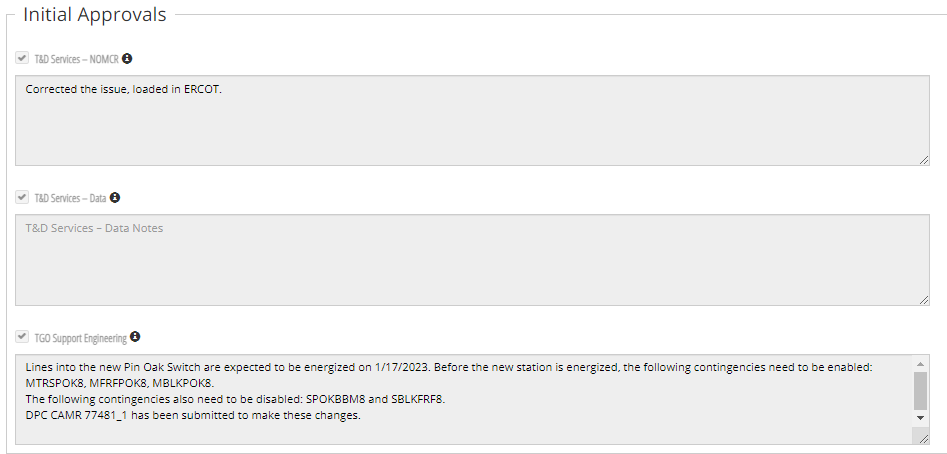 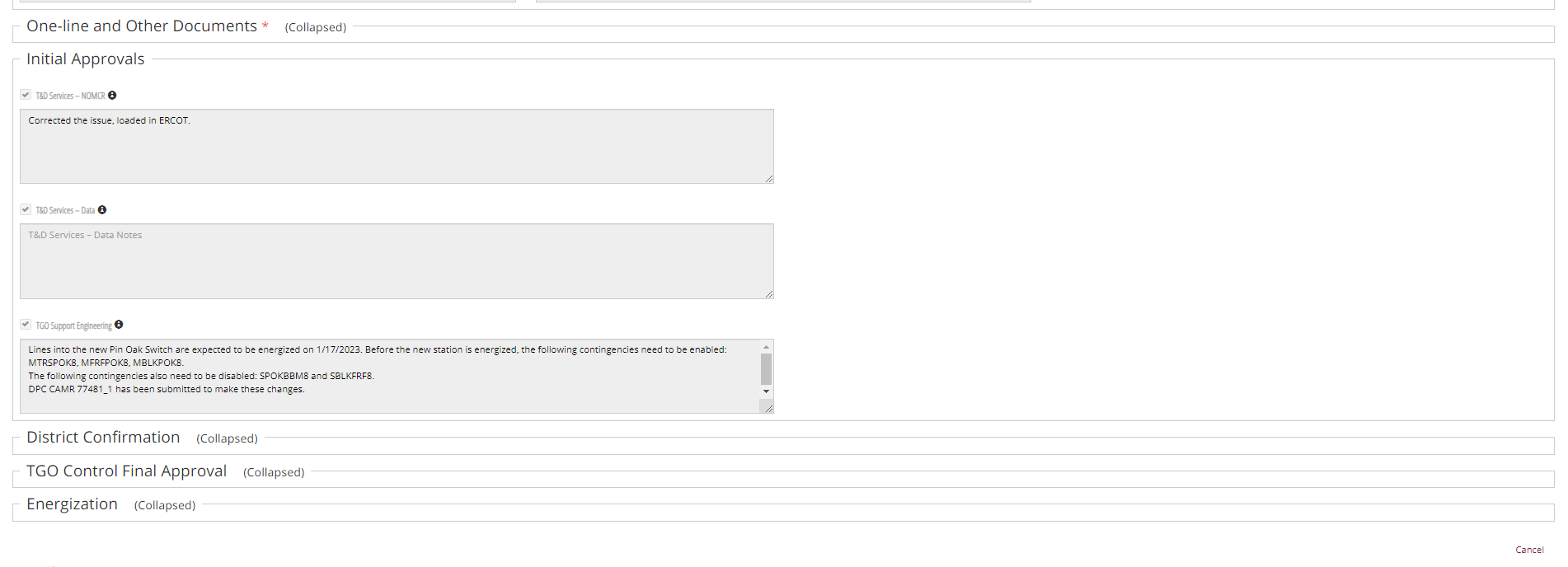 Actions implement for ACF
TGO Support Engineering Actions
ACF “Initial Approval”
Oncor Electric Delivery Company LLC. All rights reserved.
8
DPC_CAMR Process for Outages (i.e. by-passes)
Contingency Email Received from iTOA
When the CAMR is submitted to model the by-pass a CTG tag is set in iTOA (Outage Mgmt Tool).
An email notification is sent automatically for any outage containing this device.
Notify Clearance Coordinator of Contingency Actions to include in iTOA and for ERCOT
Do nothing
Two business days before outage end?
Two business days before outage start?
Submit DPC CAMR and Email to identify all contingencies that will be enabled/disabled
YES
NO
Up to 48 hrs in advance of Effective Date
NO
YES
Do nothing
Any changes to the start and/or end date of the outage will require submitted DPC_CAMRs to be withdrawn and resubmitted. Date changes for any outage identified as requiring a DPC_CAMR should be communicated to tgosupportengineers@Oncor.com as soon as possible.
Submit DPC CAMR and Email to identify all contingencies that will be enabled/disabled
Oncor Electric Delivery Company LLC. All rights reserved.
9
Q & A
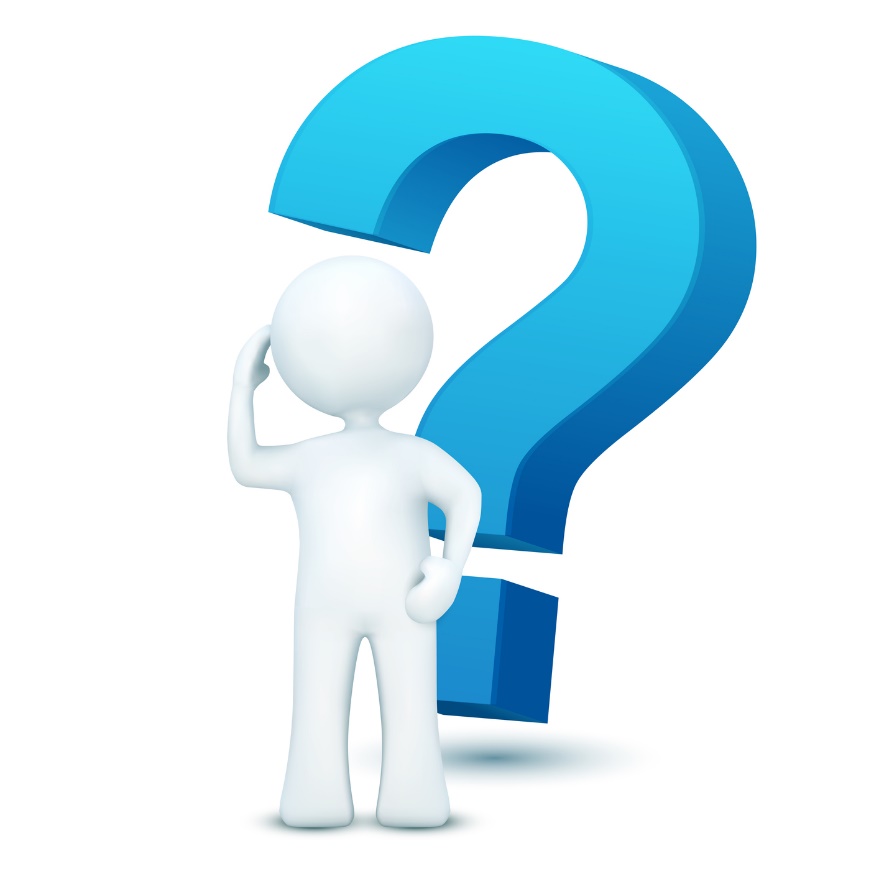 QUESTIONS?
Oncor Electric Delivery Company LLC. All rights reserved.                                                          Confidential – For internal purposes only
10